Album s fotografijama
OŠ Vladimira Nazora,
Pribislavec
2014.
Fotografije: Miroslava Novak
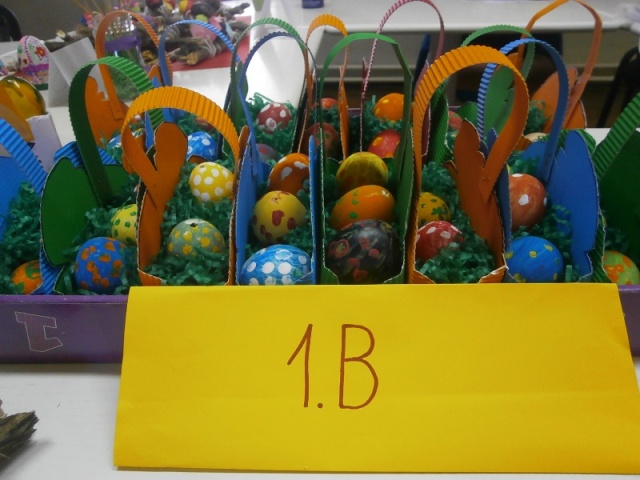 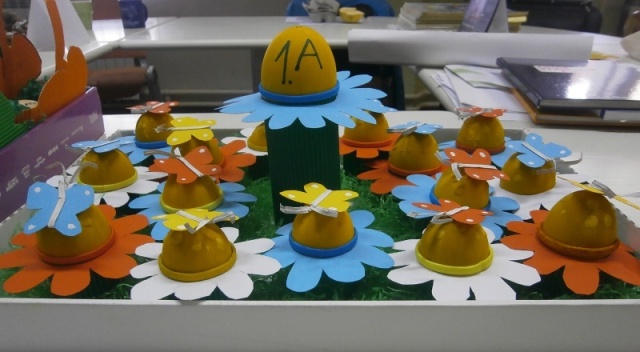 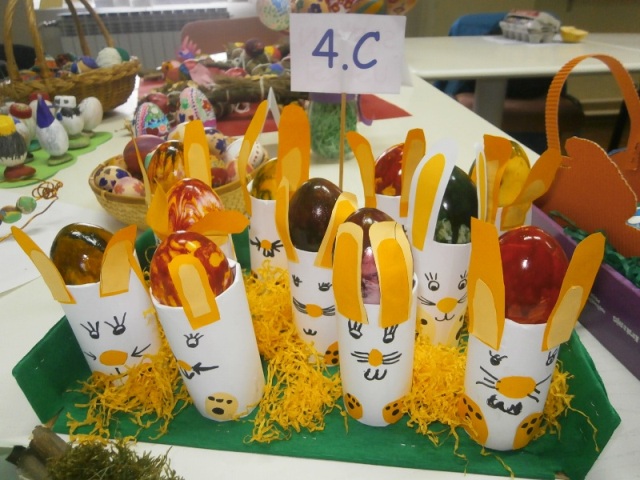 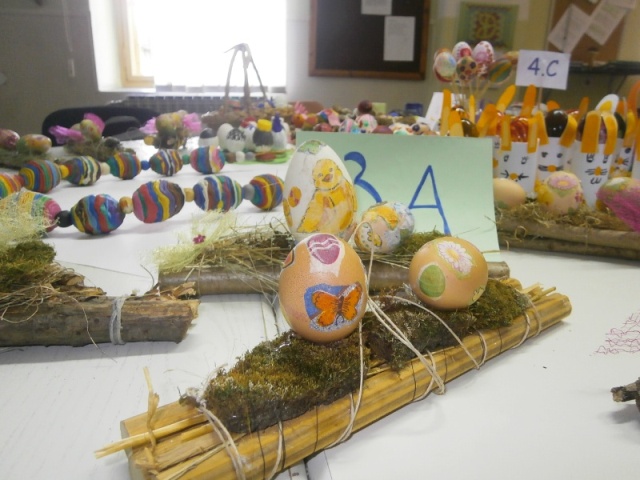 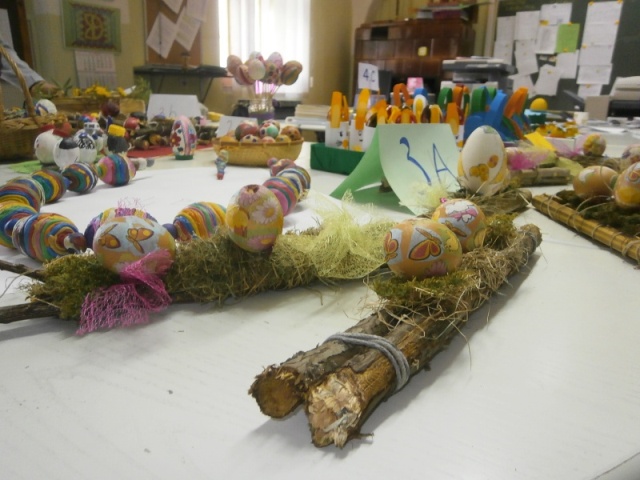 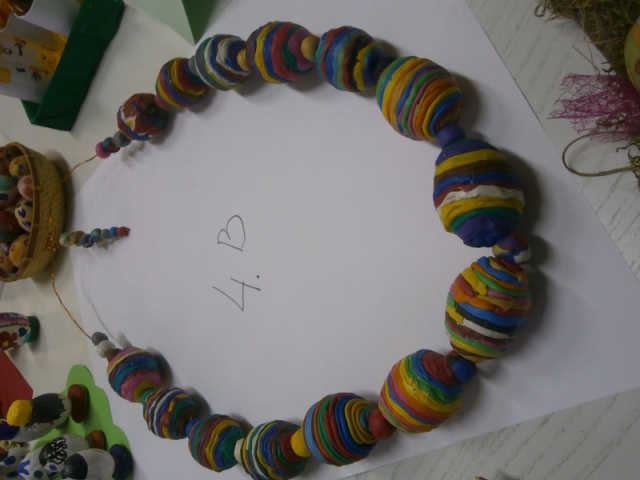 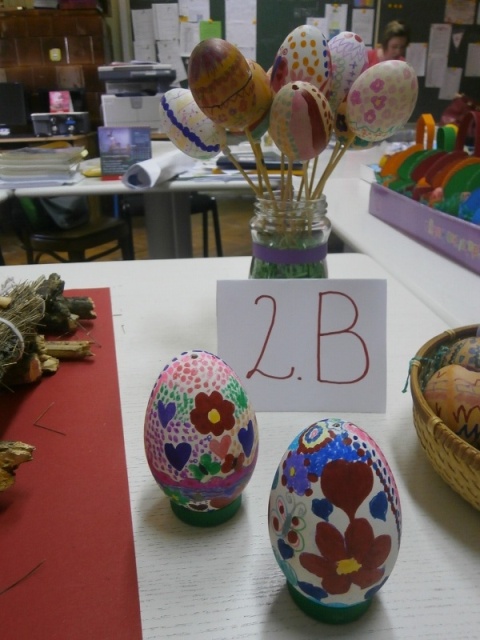 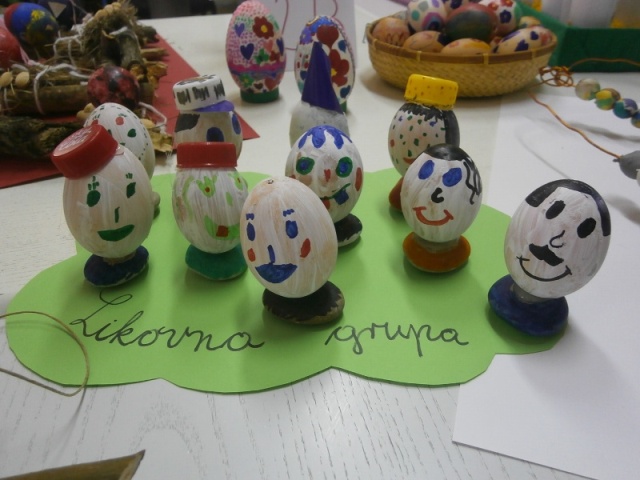 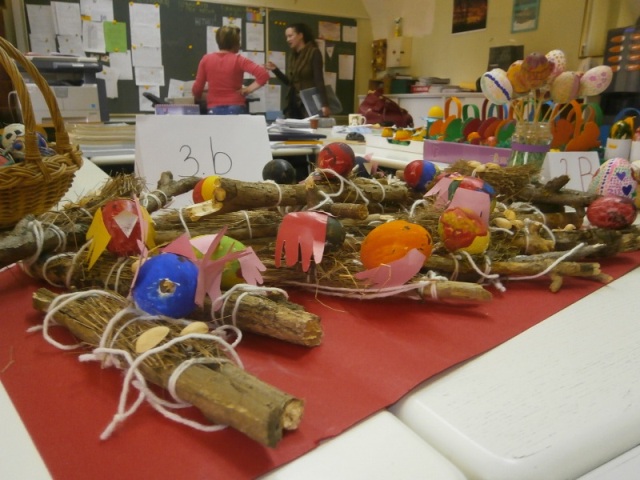 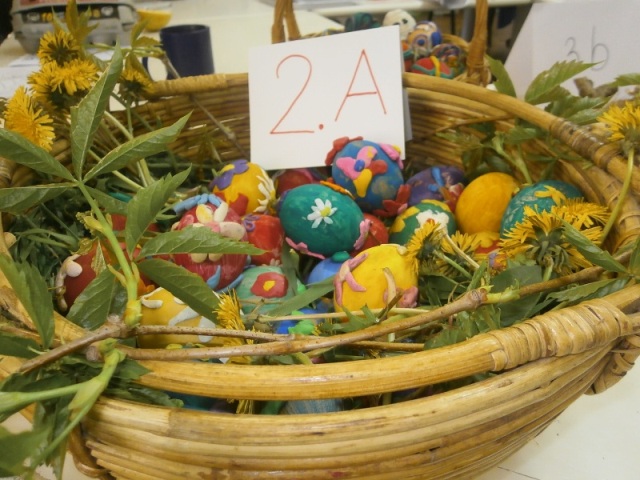 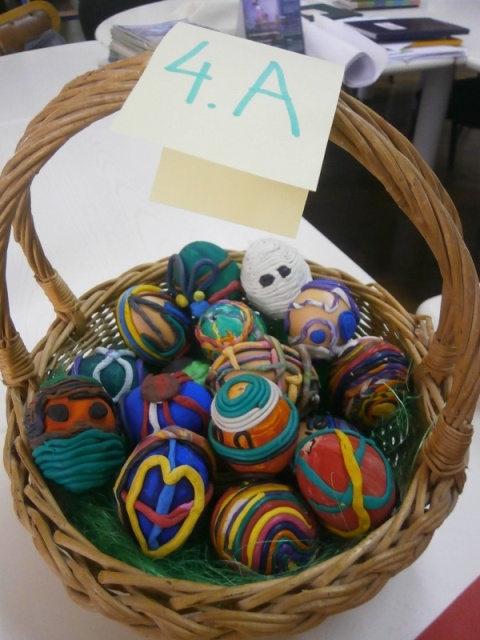 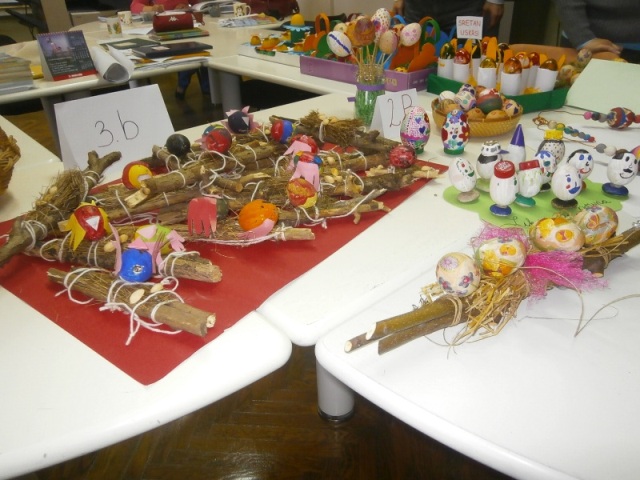 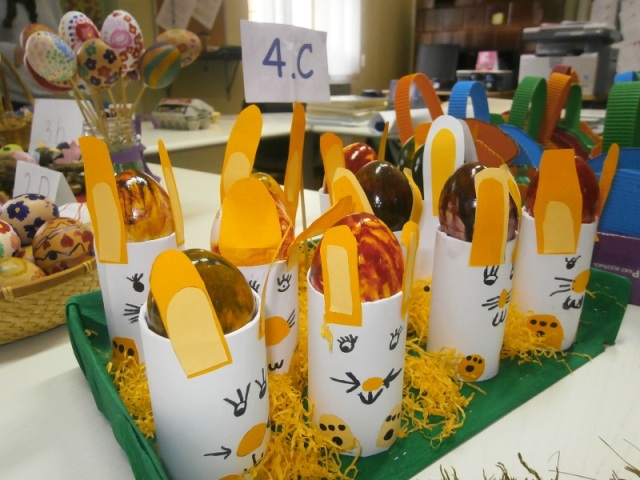 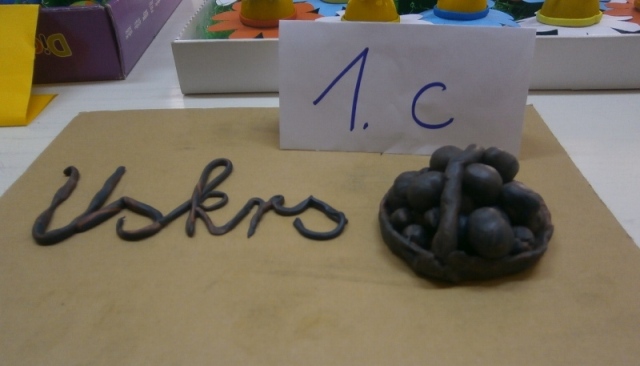 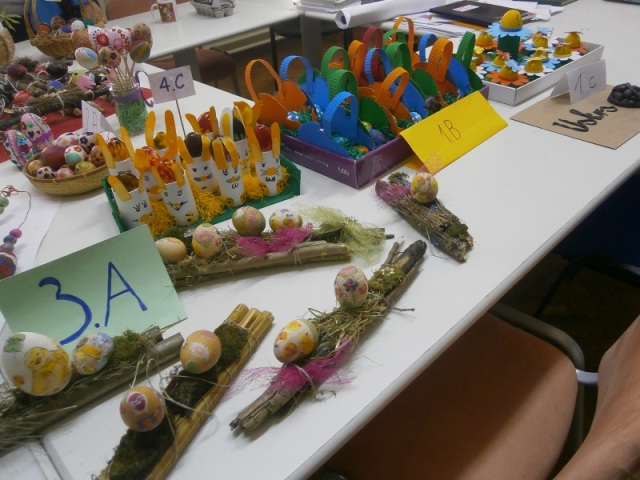 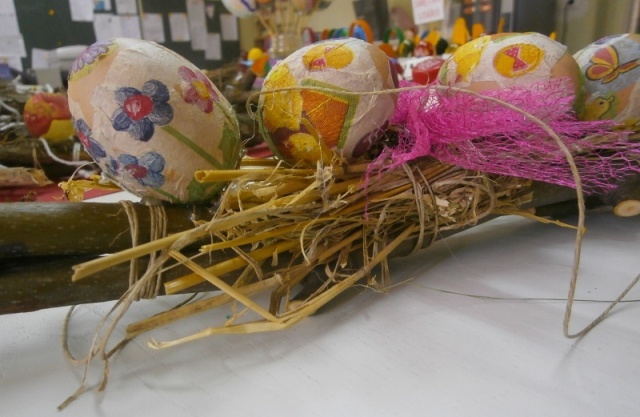 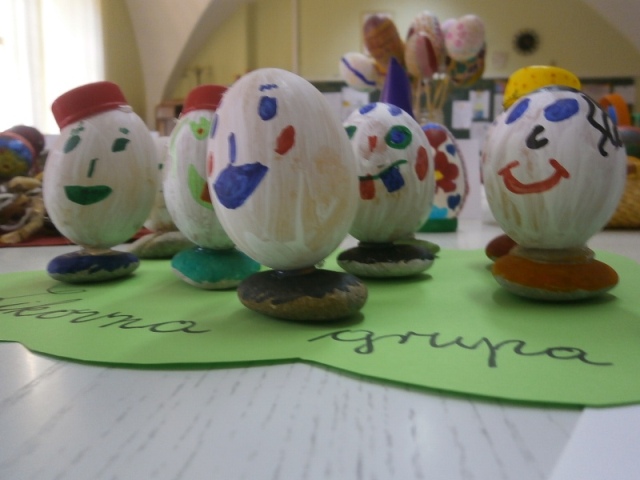 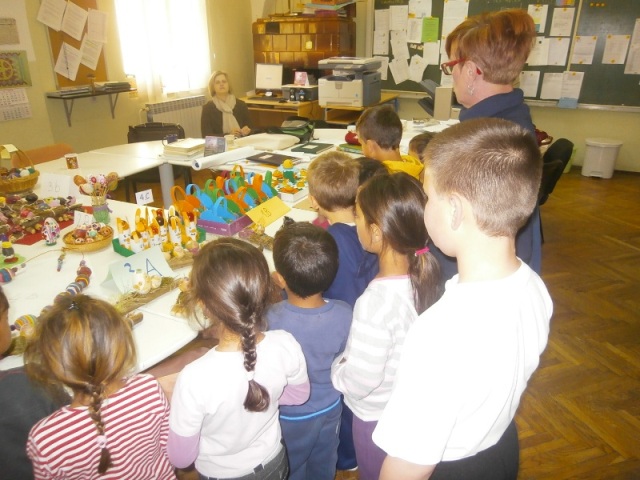 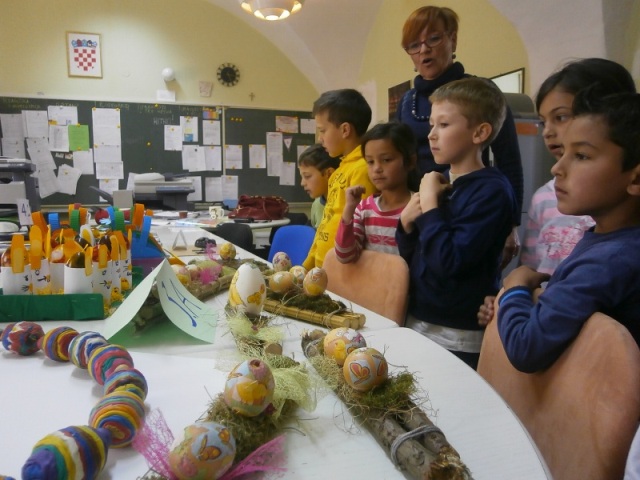 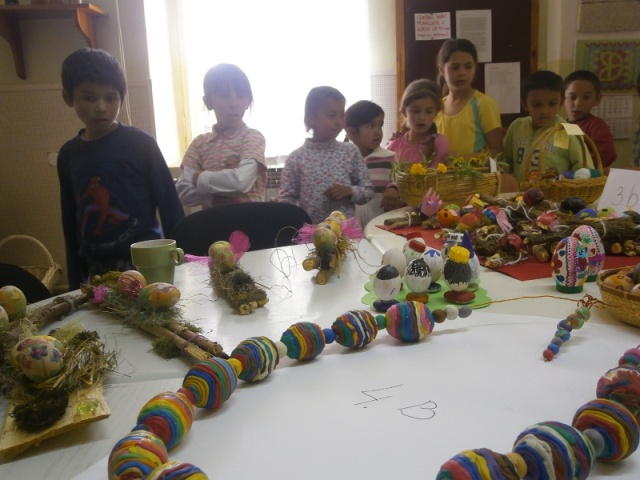 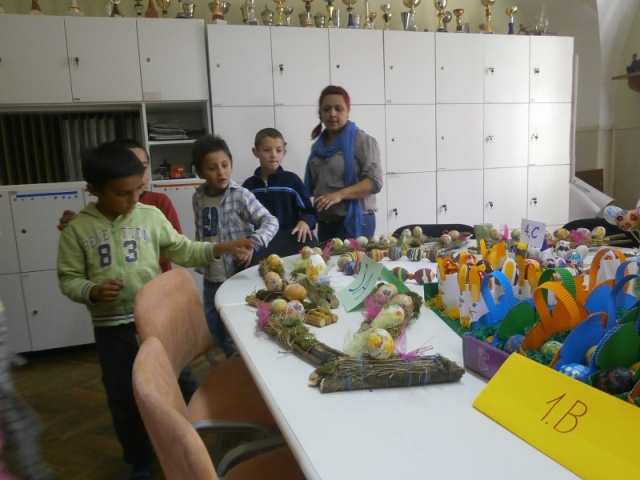 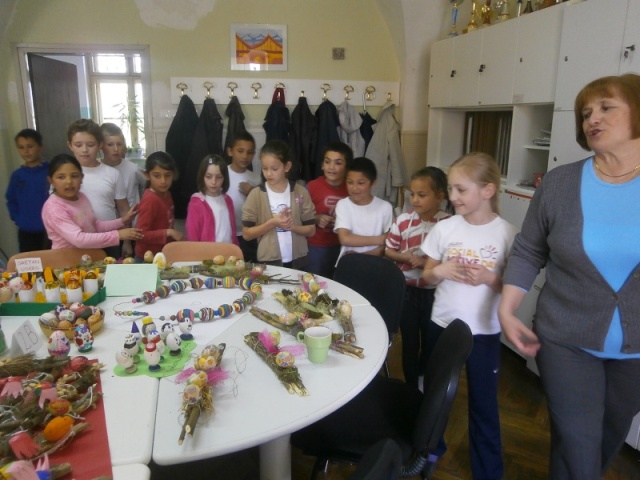 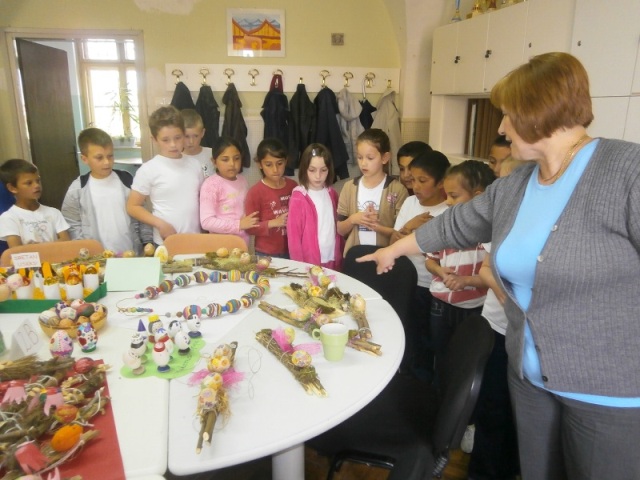 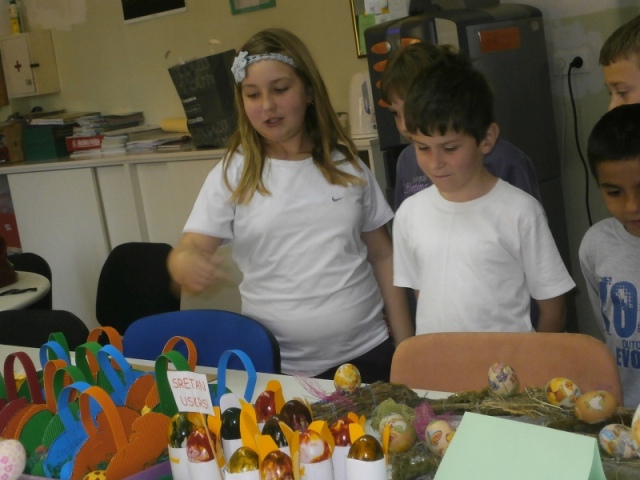 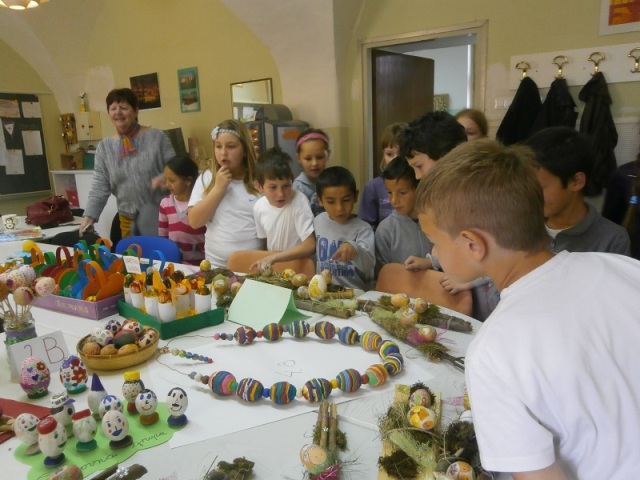 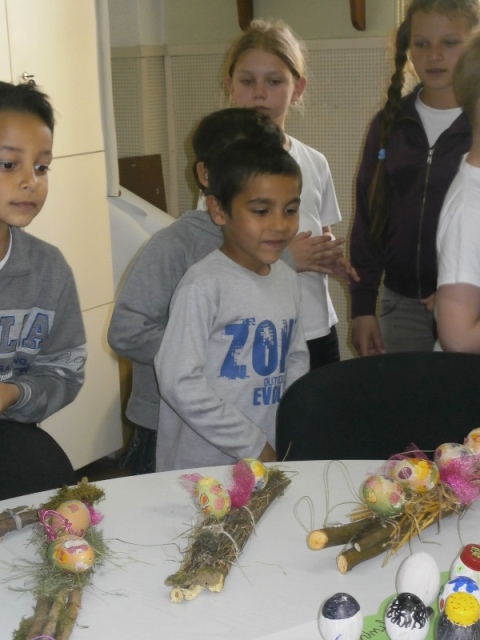 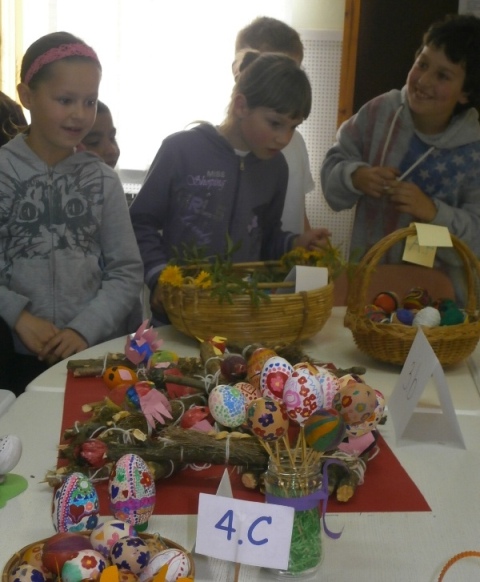 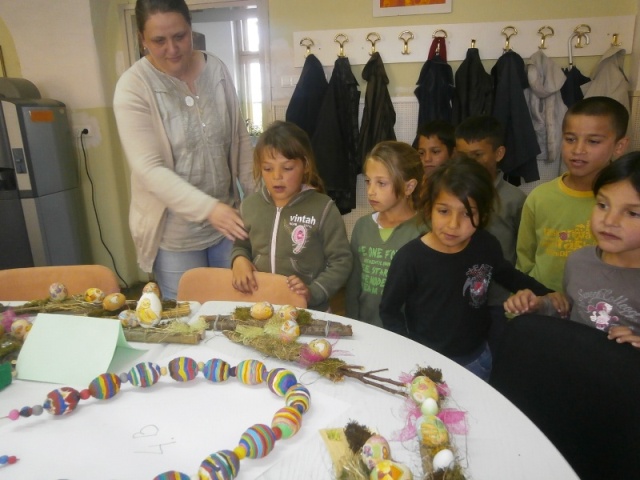 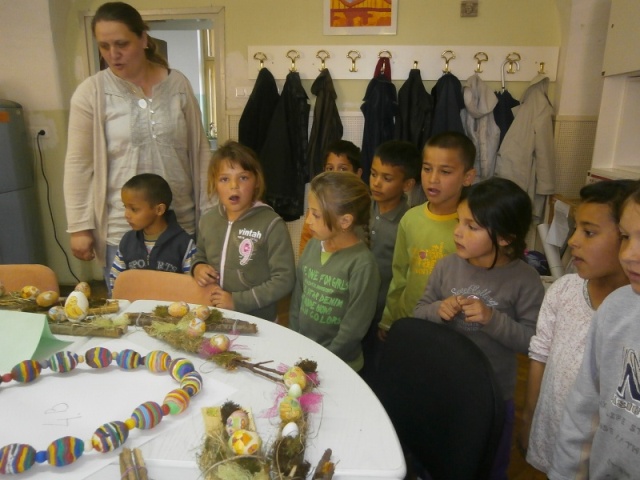 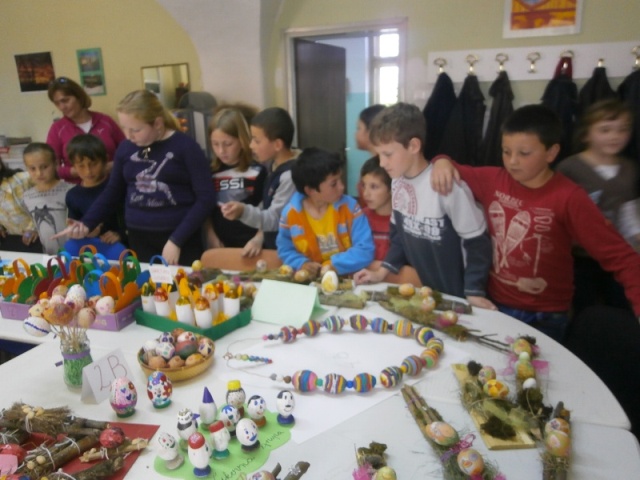 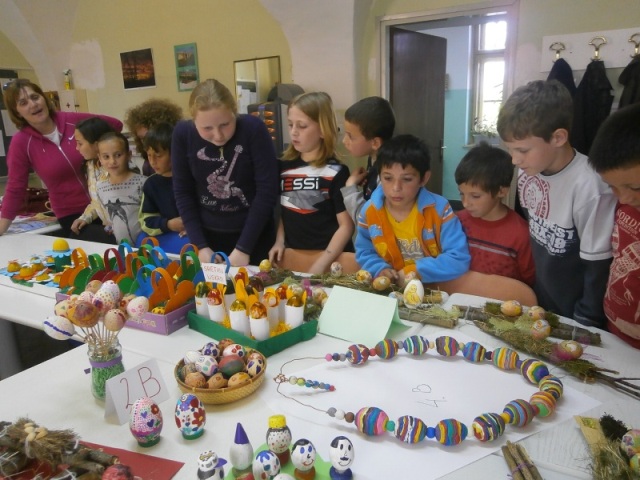 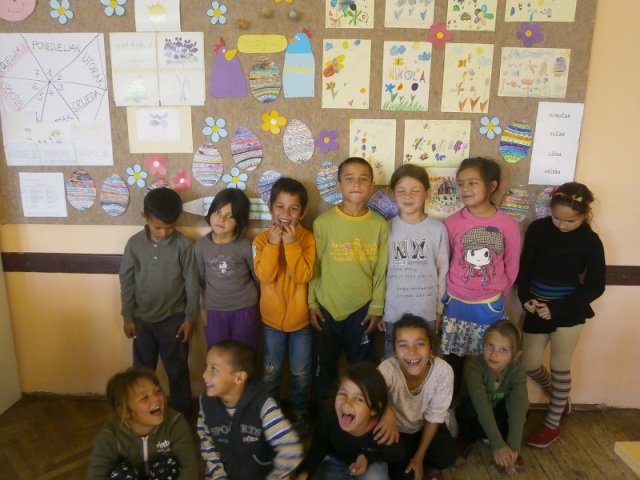 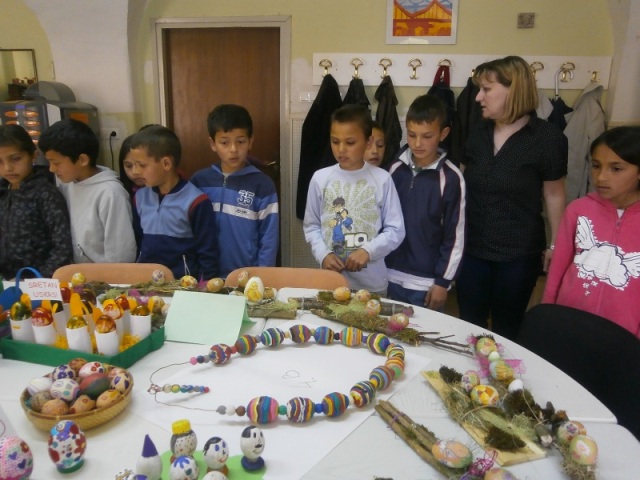 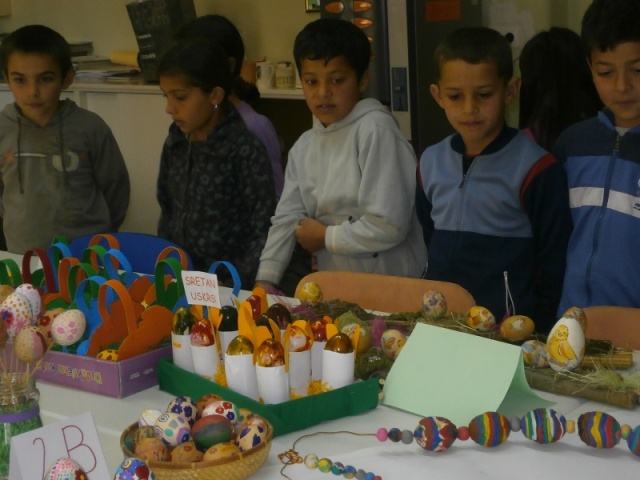 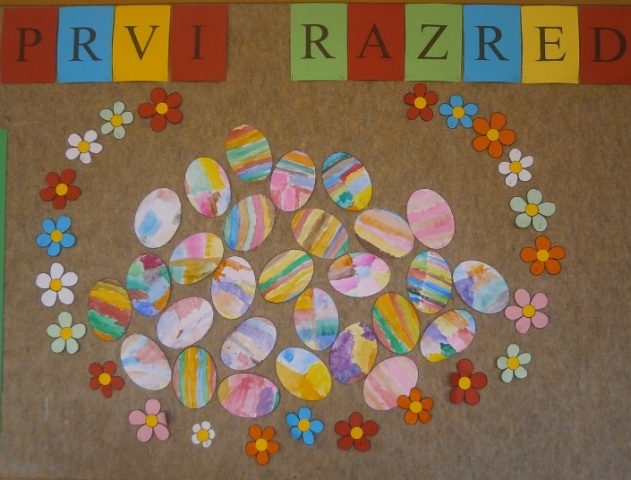 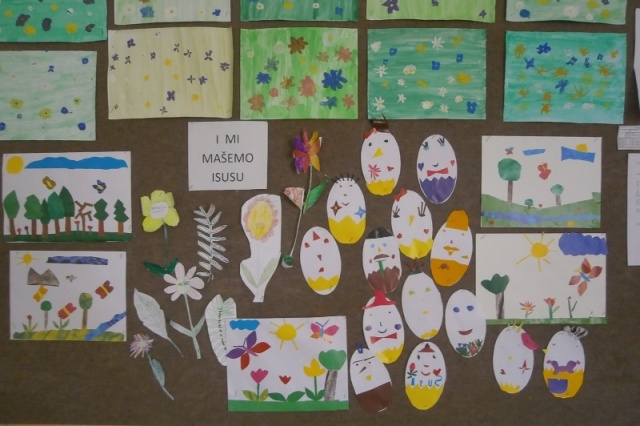 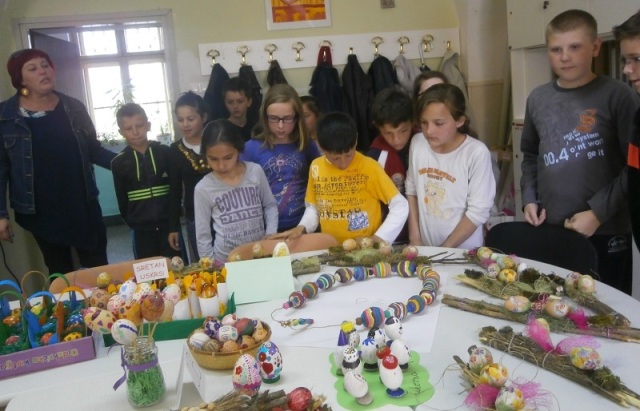 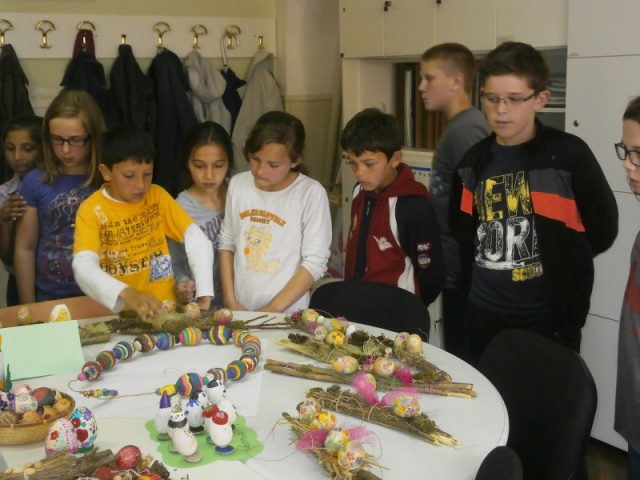 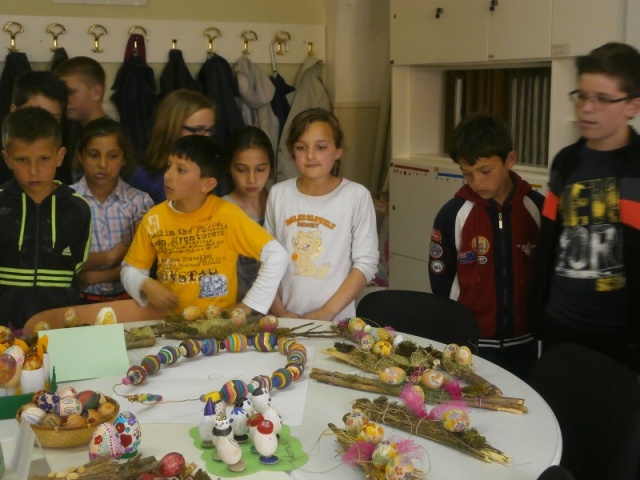 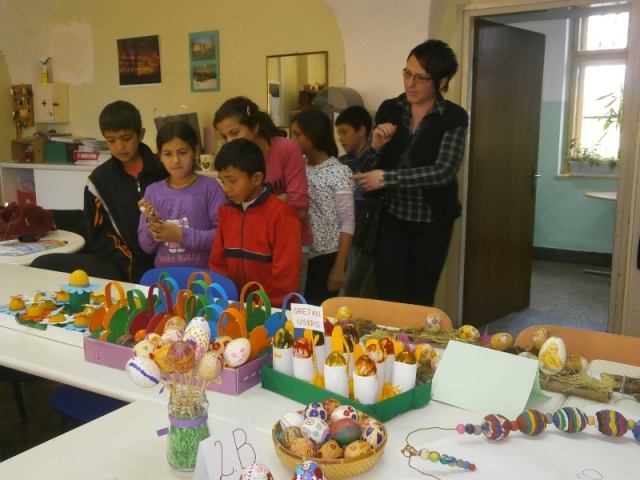 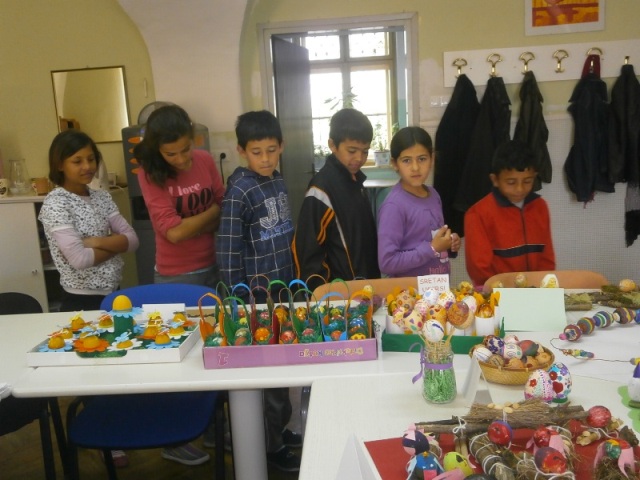 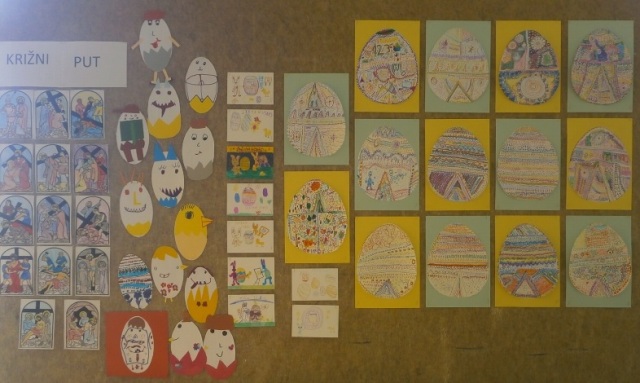 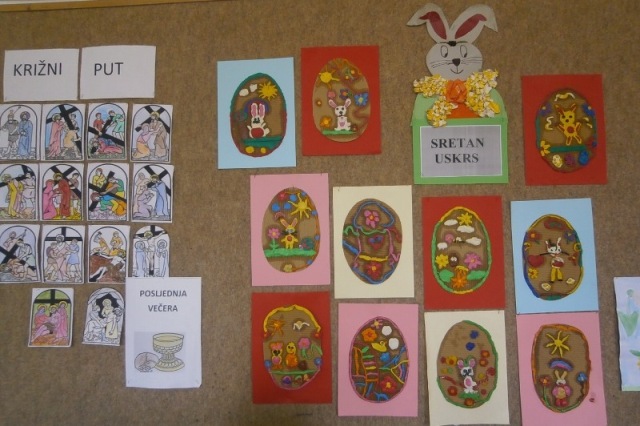 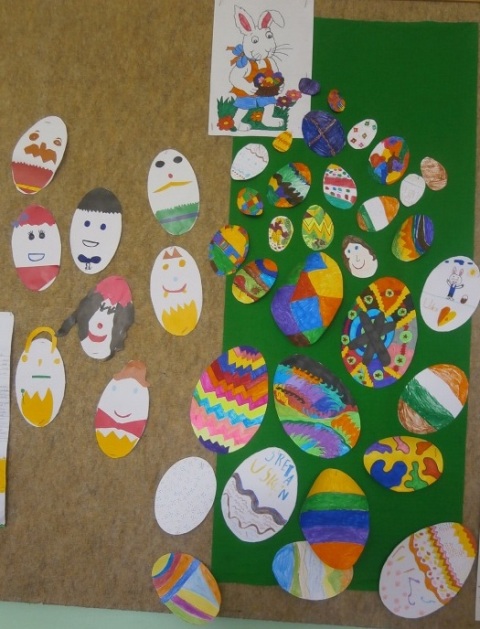 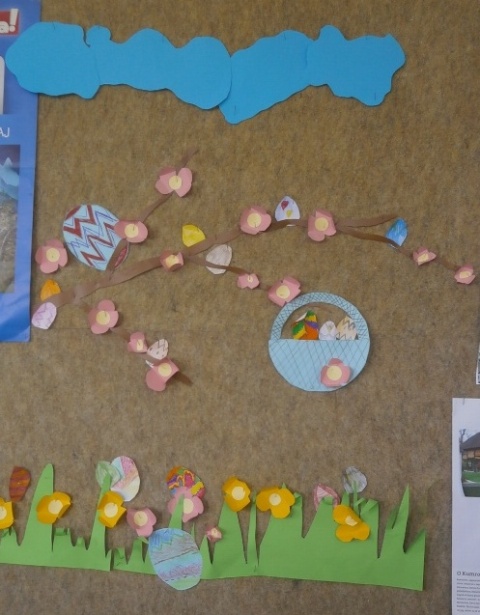 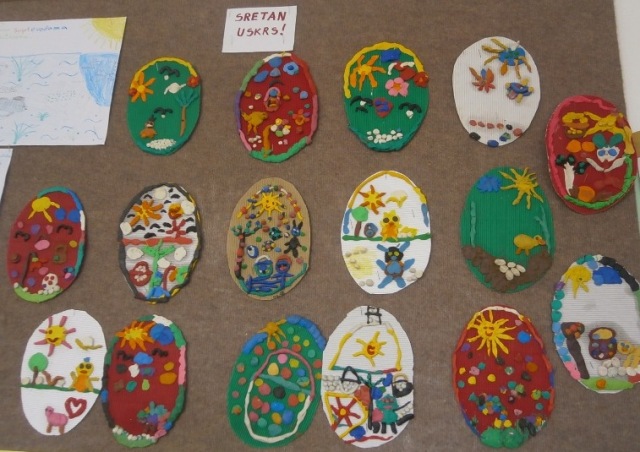 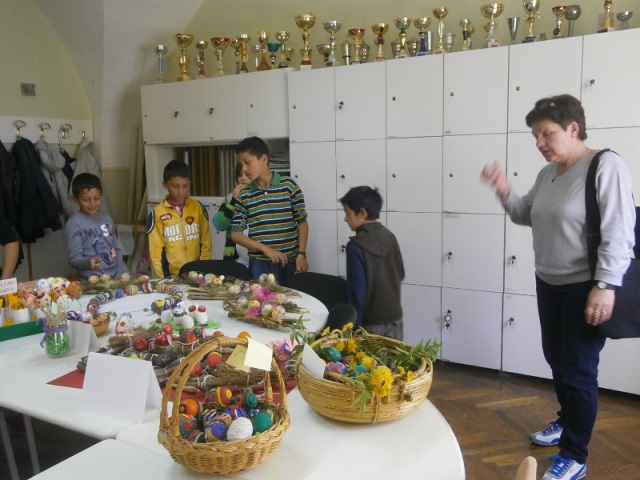 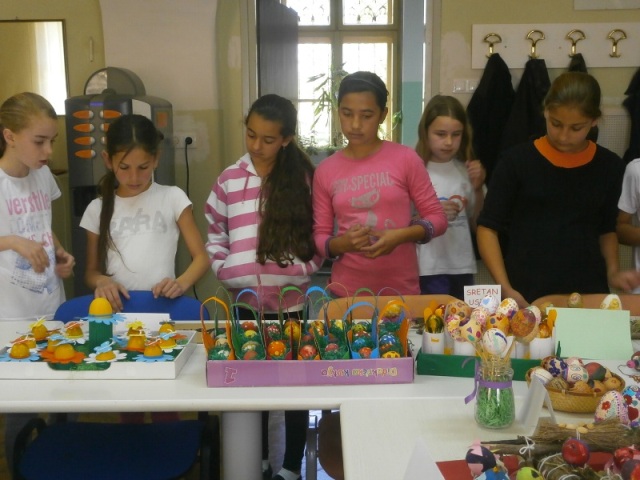 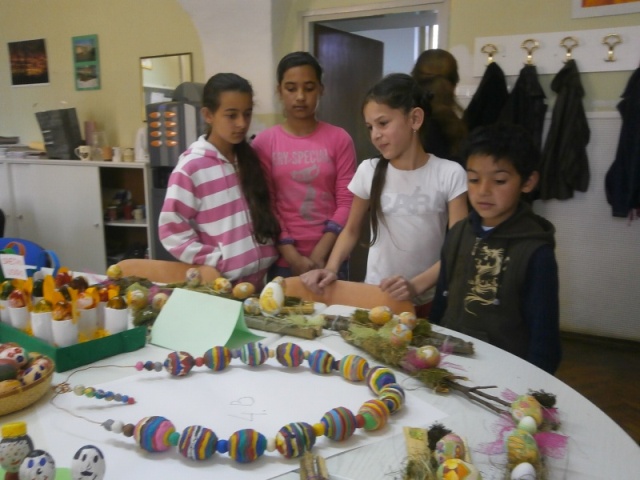 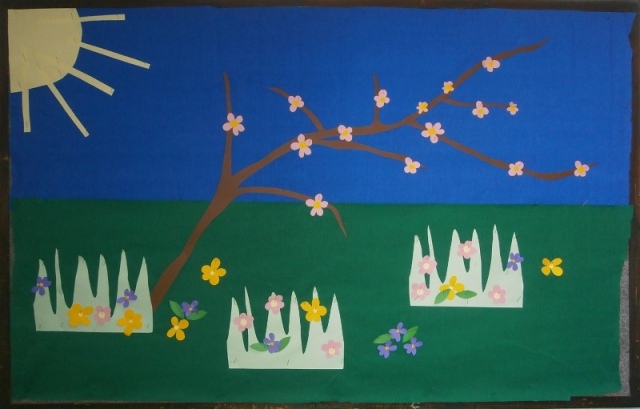 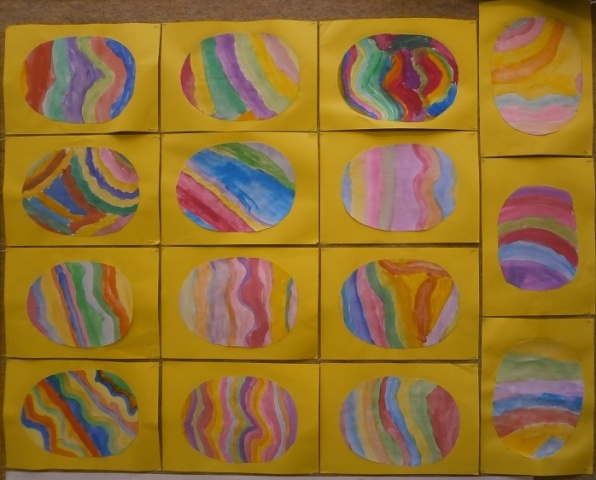 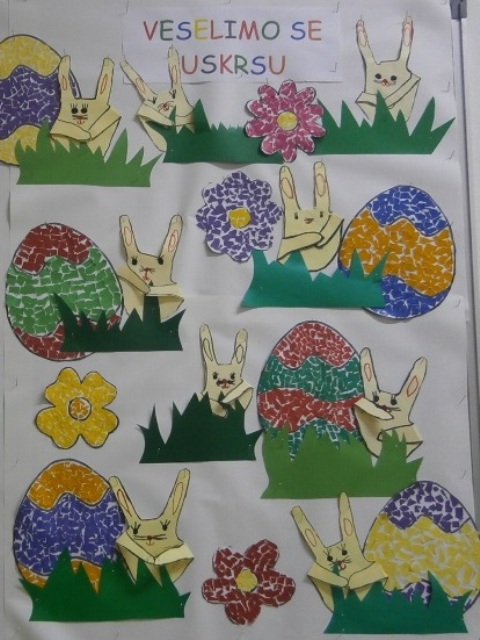